Alguns princípios da profecia
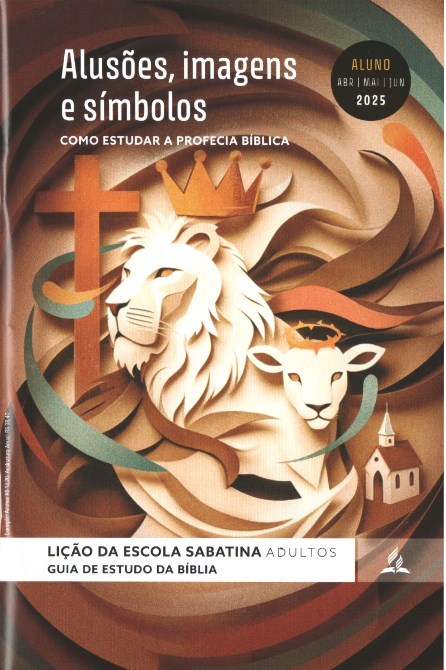 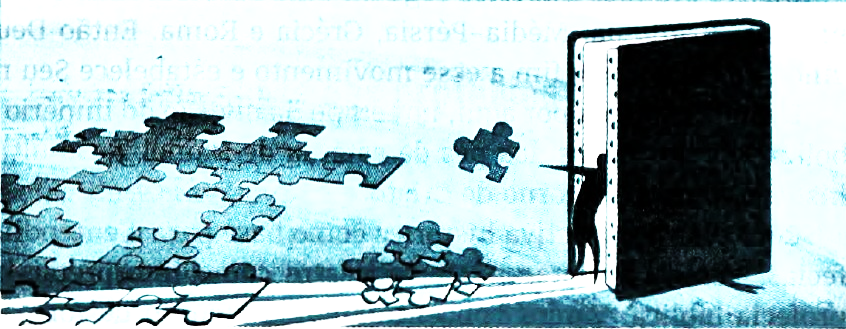 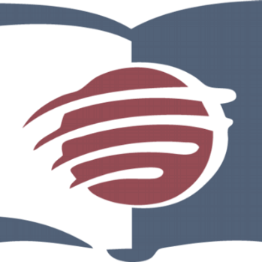 LIÇÃO 01
VERSO PARA MEMORIZAR: “Mas aquele que se gloria, glorie-se nisto: em Me conhecer e saber que Eu sou o Senhor e faço misericórdia, juízo e justiça na Terra; porque destas coisas Me agrado, diz o Senhor” (Jr 9:24).
01
LEITURAS DA SEMANA: Jr 29:23, 24; Sl 139:1-6; Dn 12:4; Ap 22:10; 2Tm 3:15-17; Hb 4:12
design Neemias Lima
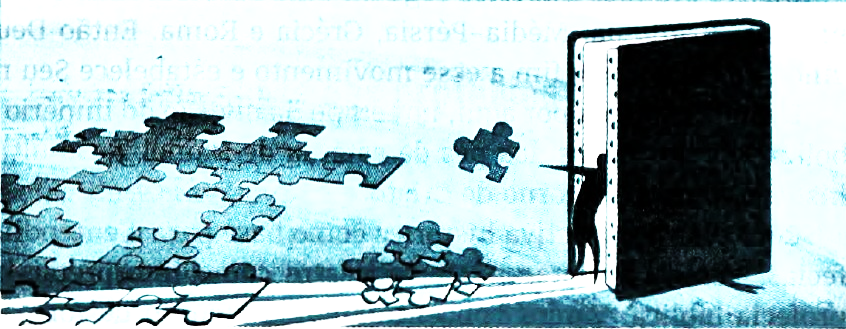 INTRODUÇÃO
Sábado
LIÇÃO 01
- Como acontece em relação a outros assuntos bíblicos, existe divergência entre os cristãos a respeito das profecias. Infelizmente, muitos acabam pensando que alguns livros da Bíblia, como o Apocalipse, são simplesmente incompreensíveis. Assim, em vez de tentar compreendê-lo, eles simplesmente o evitam, às vezes incentivados por líderes religiosos bem-intencionados que pensam que estudar as profecias causa mais problemas do que resolve. Mas nem sempre foi assim. Durante os primeiros 1.800 anos de história da igreja, a maioria dos cristãos se sentia bastante confortável com as profecias bíblicas, e havia um nível surpreendente de concordância em relação às principais profecias. É isso que Deus pretendia que acontecesse: “Irmãos, pelo nome de nosso Senhor Jesus Cristo, peço-lhes que todos estejam de acordo naquilo que falam e que não haja divisões entre vocês; pelo contrário, que vocês sejam unidos no mesmo modo de pensar e num mesmo propósito”
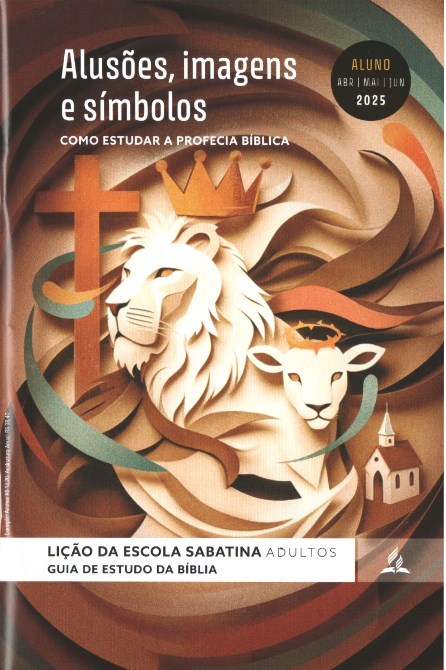 LEITURAS DA SEMANA: Jr 29:23, 24; Sl 139:1-6; Dn 12:4; Ap 22:10; 2Tm 3:15-17; Hb 4:12
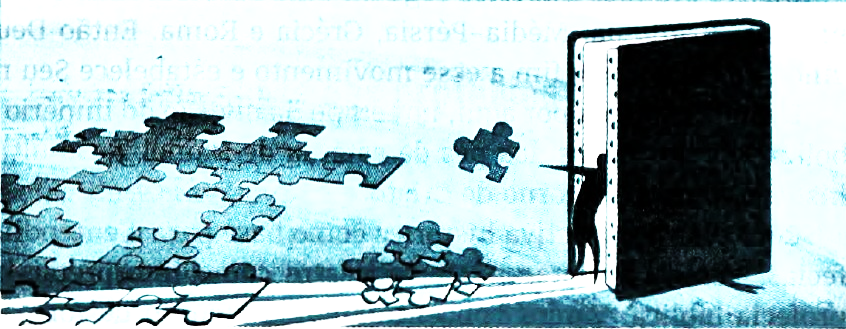 Quem lê entenda
Domingo
LIÇÃO 01
PERGUNTAS:
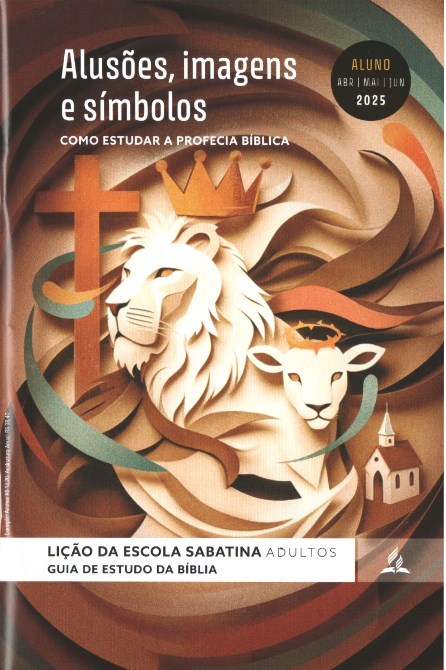 LEITURAS DA SEMANA: Jr 29:23, 24; Sl 139:1-6; Dn 12:4; Ap 22:10; 2Tm 3:15-17; Hb 4:12
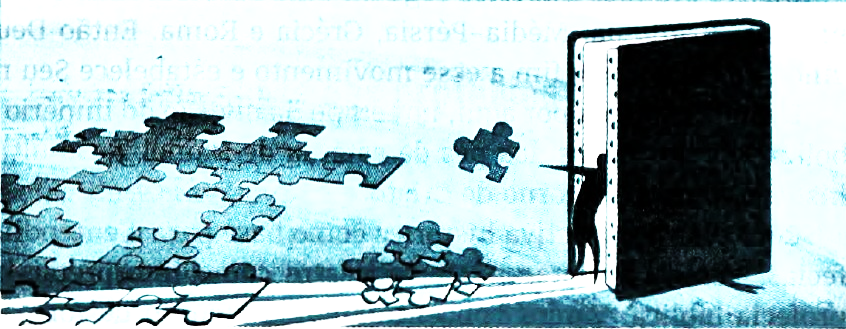 Quem lê entenda
Domingo
LIÇÃO 01
COMENTÁRIOS:
- Assim, o professor estuda a Bíblia, mas não escuta nela a voz de Deus. Outros chegam a conclusões que estão em claro desacordo com a mensagem bíblica. Sem se entregar ao Senhor e sem ter o coração aberto para aprender a verdade, aqueles que estudam as Escrituras dessa forma não apenas deixarão de compreender a mensagem bíblica, mas irão distorcer o caráter amoroso e santo de Deus revelado nas páginas sagradas. Isso pode ser mais comum do que muitos imaginam, e é por isso que simplesmente estudar a Bíblia deixando de lado as ferramentas certas e (o mais importante) a atitude correta, sob a orientação do Espírito Santo, pode ser prejudicial.
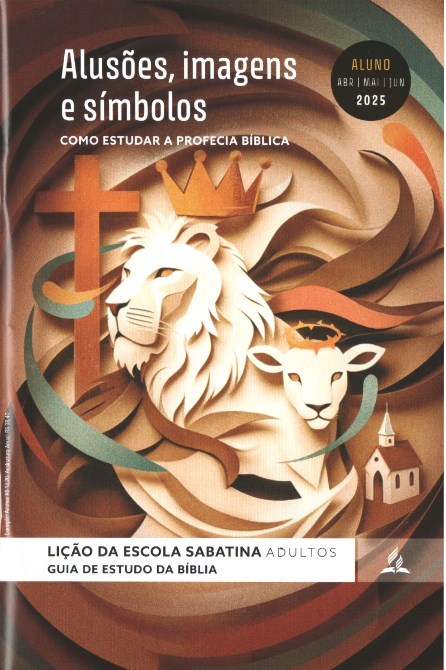 LEITURAS DA SEMANA: Jr 29:23, 24; Sl 139:1-6; Dn 12:4; Ap 22:10; 2Tm 3:15-17; Hb 4:12
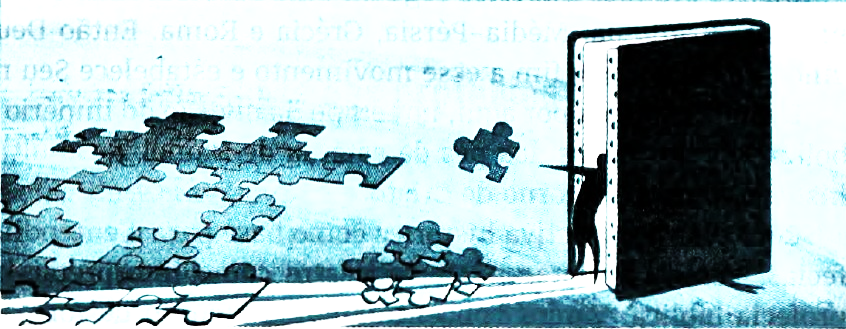 Deus deseja ser conhecido
Segunda
LIÇÃO 01
PERGUNTAS:
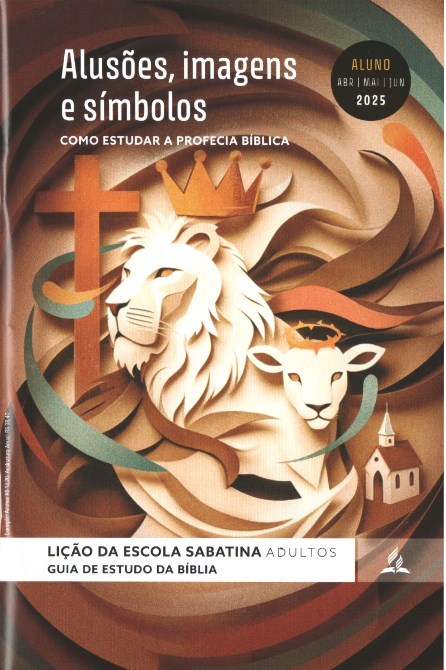 LEITURAS DA SEMANA: Jr 29:23, 24; Sl 139:1-6; Dn 12:4; Ap 22:10; 2Tm 3:15-17; Hb 4:12
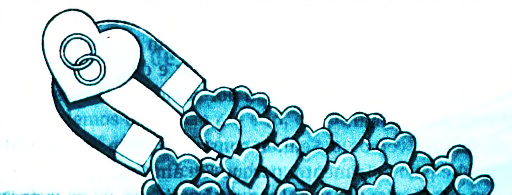 Deus deseja ser conhecido
Segunda
COMENTÁRIOS:
LIÇÃO 01
No entanto, mesmo que jamais sejamos capazes de compreender tudo, podemos entender 0 que é necessário para nossa salvação (ver 2Tm 3:14,15). Quando os apóstolos explicavam 0 evangelho para sua audiência, eles citavam as profecias do AT que foram cumpridas por Jesus. Com isso, concluímos que um dos principais objetivos das profecias é ilustrar o plano da salvação. De fato, a profecia bíblica sempre deve nos levar a Jesus e à promessa de salvação que Ele oferece a toda a humanidade. Afinal, o Senhor, por meio de quem todas as coisas foram criadas (ver Cl 1:16; Jo 1:1-3), desceu a este mundo e Se ofereceu como sacrifício na cruz pelos pecados de todos os seres humanos, mesmo dos maiores pecadores. Deus ama a todos nós. Tendo feito tudo isso por nós, o Senhor obviamente deseja que todas as pessoas, até os piores pecadores, saibam 0 que Ele nos oferece em Jesus. E a profecia tem o propósito de fazer exatamente isso.
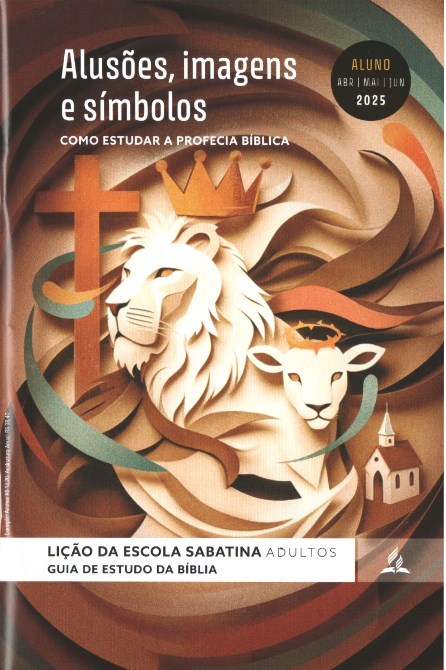 LEITURAS DA SEMANA: Jr 29:23, 24; Sl 139:1-6; Dn 12:4; Ap 22:10; 2Tm 3:15-17; Hb 4:12
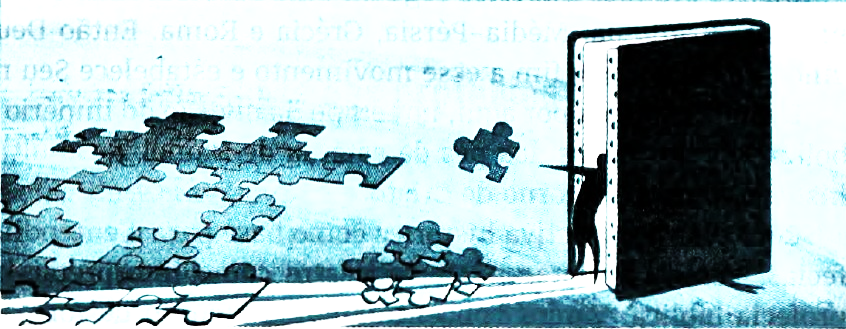 A ordem para selar as palavras
Terça
LIÇÃO 01
PERGUNTAS:
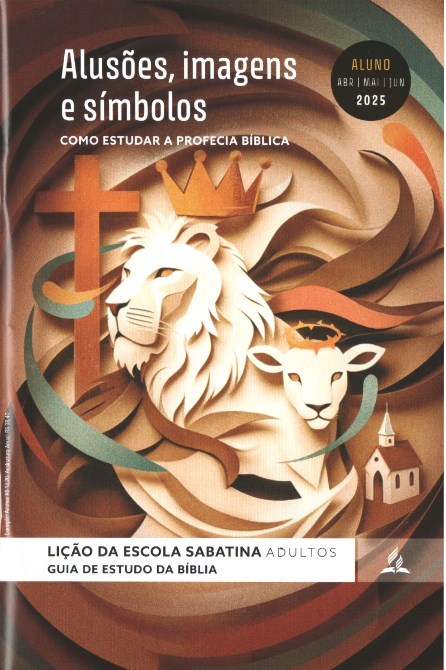 LEITURAS DA SEMANA: Jr 29:23, 24; Sl 139:1-6; Dn 12:4; Ap 22:10; 2Tm 3:15-17; Hb 4:12
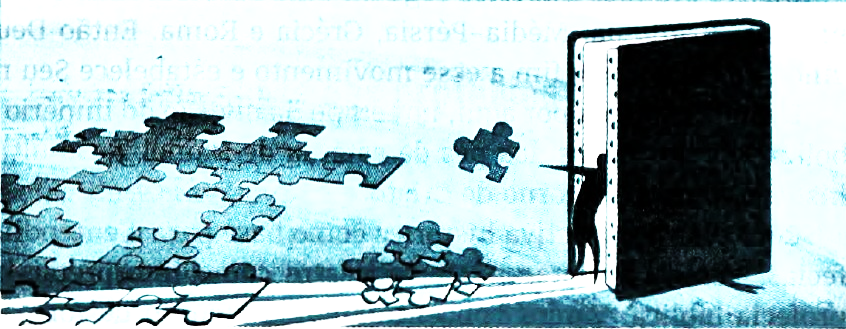 A ordem para selar as palavras
Terça
LIÇÃO 01
COMENTÁRIOS:
- Deus não precisava de criaturas que fossem objeto de Seu amor. Mas, em conformidade com Seu caráter de amor, Ele escolheu criar 0 mundo e estabelecer um relacionamento de amor com Suas criaturas.
Deus não apenas criou este mundo por Sua própria vontade, como um ato de Seu amor generoso, mas também continua a amar voluntariamente os seres humanos, mesmo depois da queda da humanidade no Éden, e mesmo depois que todos pecaram individualmente.
Após a queda no Éden, Adão e Eva perderam o direito de continuar vivendo e de receber 0 amor de Deus. No entanto, 0 Senhor, que sustenta “todas as coisas pela Sua palavra poderosa” (Hb 1:3), em Seu grande amor, misericórdia e graça, sustentou a vida deles e abriu um caminho para reconciliar a humanidade Consigo mesmo por meio do amor. E essa reconciliação também nos inclui.
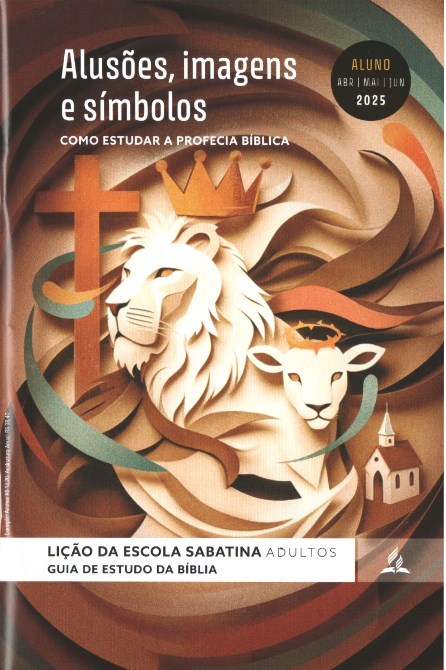 LEITURAS DA SEMANA: Jr 29:23, 24; Sl 139:1-6; Dn 12:4; Ap 22:10; 2Tm 3:15-17; Hb 4:12
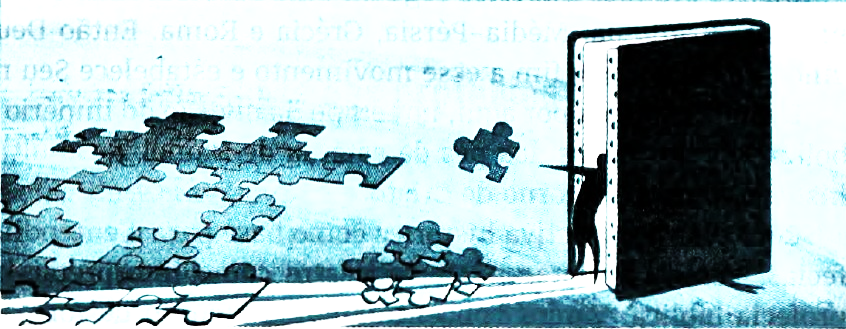 Estudando a Palavra
Quarta
LIÇÃO 01
PERGUNTAS:
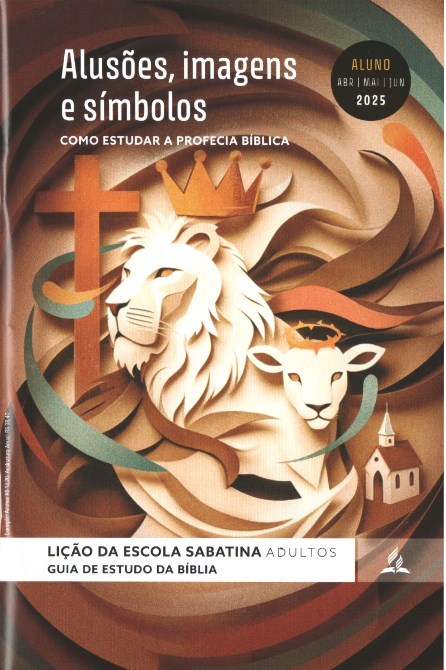 LEITURAS DA SEMANA: Jr 29:23, 24; Sl 139:1-6; Dn 12:4; Ap 22:10; 2Tm 3:15-17; Hb 4:12
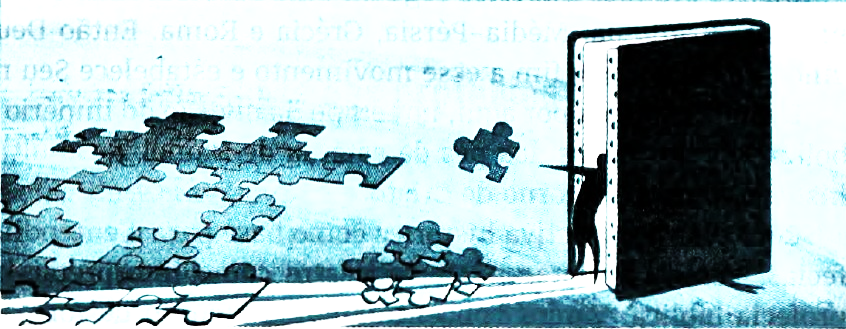 Estudando a Palavra
Quarta
LIÇÃO 01
COMENTÁRIOS:
- Isso torna Daniel diferente do Apocalipse, pois João foi instruído a não selar seu livro (Ap 22:10). 0 Apocalipse deveria ser compreendido desde o início, porque, nas palavras do anjo, o tempo estava próximo. Daniel, por outro lado, seria entendido mais claramente no futuro distante, 0 “tempo do fim” (Dn 12:4).
Pensadores cristãos tentaram explicar o livro de Daniel, e alguns fizeram grandes progressos. No entanto, a compreensão do livro aumentou rapidamente após o cumprimento da profecia dos 1.260 anos, cujo período terminou em 1798. Estudiosos chegaram à conclusão de que algo espetacular aconteceria por volta de 1843. O mais conhecido deles foi Guilherme Miller, cujas pregações inauguraram o Grande Movimento do Advento no século 19, que, depois, daria origem à igreja remanescente e a uma compreensão mais clara das três mensagens angélicas (Ap 14:6-12).
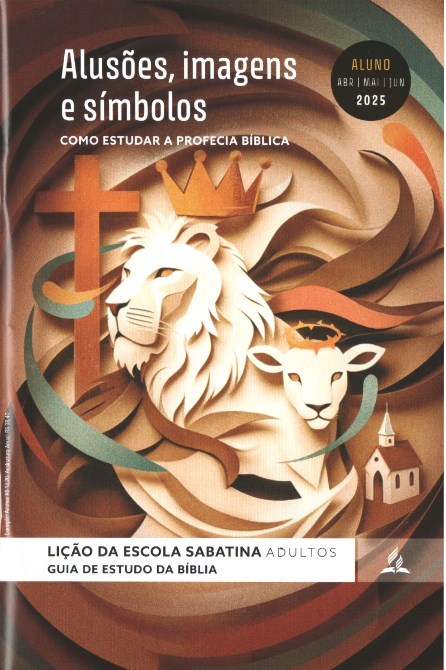 LEITURAS DA SEMANA: Jr 29:23, 24; Sl 139:1-6; Dn 12:4; Ap 22:10; 2Tm 3:15-17; Hb 4:12
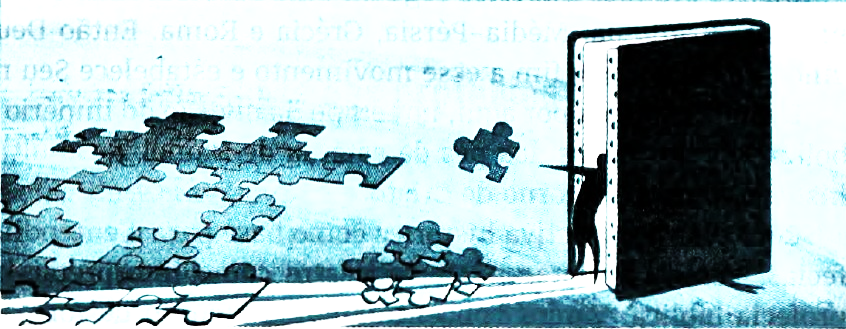 Literal ou simbólico?
Quinta
LIÇÃO 01
PERGUNTAS:
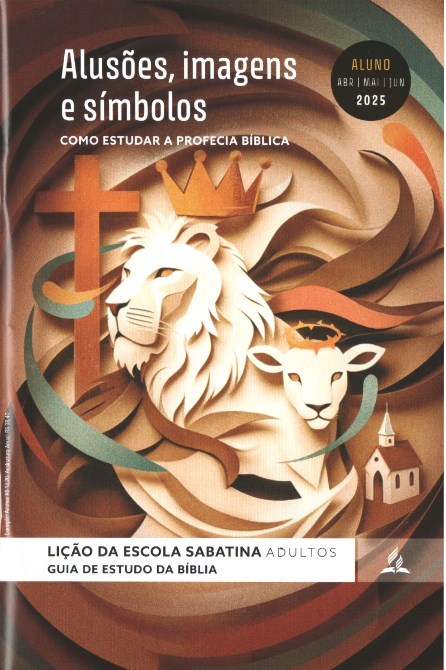 LEITURAS DA SEMANA: Jr 29:23, 24; Sl 139:1-6; Dn 12:4; Ap 22:10; 2Tm 3:15-17; Hb 4:12
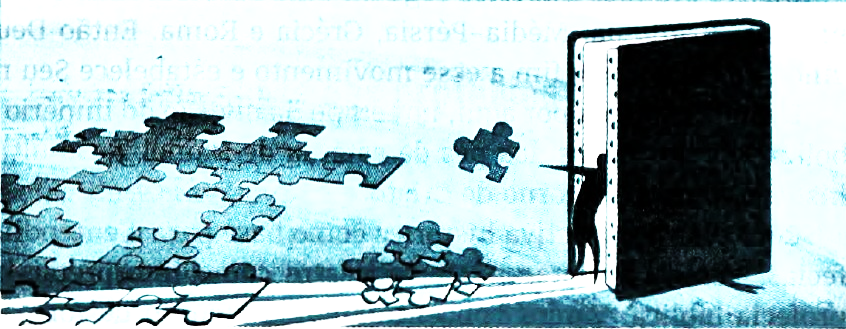 Literal ou simbólico?
Quinta
LIÇÃO 01
COMENTÁRIOS:
Quando estudamos as profecias, uma das principais questões com as quais lidamos é como determinar se algum texto deve ser entendido de modo literal ou simbólico. Como saber se o autor usou linguagem simbólica e como descobrir o que esse símbolo representa? A principal maneira de descobrir isso é analisando como os símbolos ou figuras são usados ao longo de toda a Bíblia, em vez de observar como são entendidos em nossa época. Por exemplo, alguns concluíram que o símbolo do urso em Daniel 7 representa a Rússia, porque essa imagem muitas vezes é usada hoje como símbolo desse país. Contudo, essa não é uma forma confiável de interpretar 0 simbolismo profético.
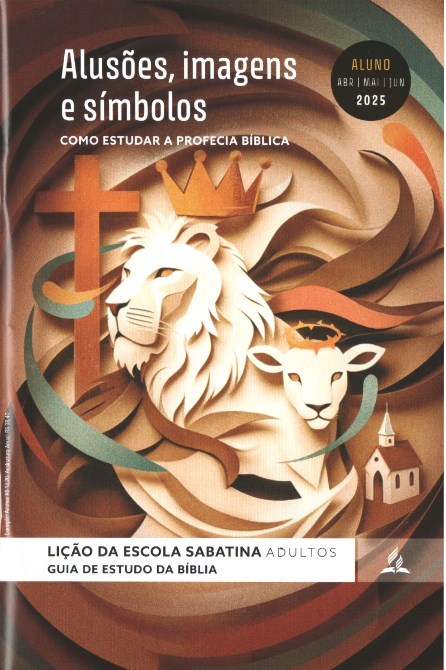 LEITURAS DA SEMANA: Jr 29:23, 24; Sl 139:1-6; Dn 12:4; Ap 22:10; 2Tm 3:15-17; Hb 4:12
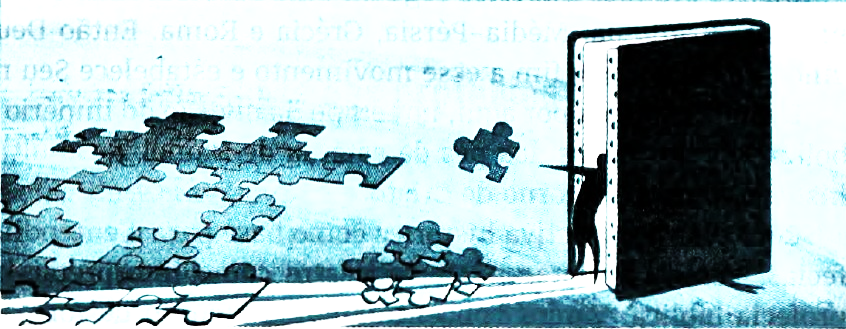 Estudo adicional
Sexta
LIÇÃO 01
COMENTÁRIOS:
“Pastores e povo declaravam que as profecias de Daniel e do Apocalipse eram mistérios incompreensíveis. No entanto, Cristo chamou a atenção de Seus discípulos para as palavras do profeta Daniel, com relação aos acontecimentos que ocorreriam na época deles, e disse: ‘Quem lê entenda’ (Mt 24:15). E a afirmação de que 0 Apocalipse é um mistério que não pode ser compreendido é contradita pelo próprio título do livro: ‘Revelação de Jesus Cristo, a qual Deus Lhe deu para mostrar aos Seus servos as coisas que em breve devem acontecer [...]. Bem-aventurado aquele que lê, e bem- aventurados aqueles que ouvem as palavras da profecia e guardam as coisas nela escritas, pois 0 tempo está próximo’ (Ap 1:1, 3). [...]
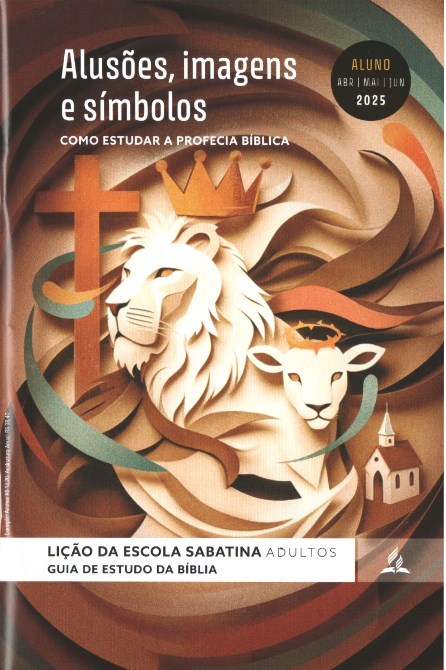 LEITURAS DA SEMANA: Jr 29:23, 24; Sl 139:1-6; Dn 12:4; Ap 22:10; 2Tm 3:15-17; Hb 4:12
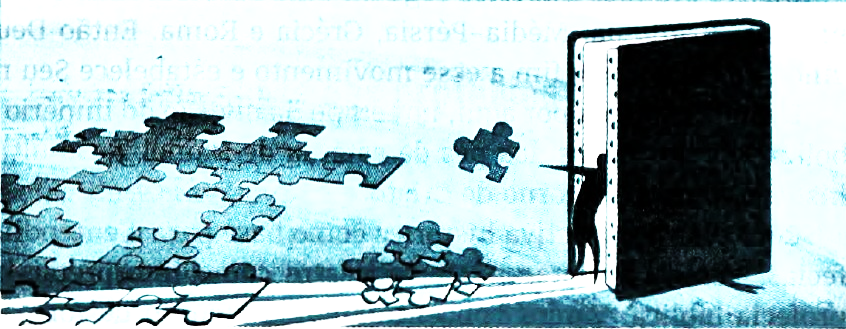 Estudo adicional
Sexta
LIÇÃO 01
PERGUNTAS:
1. De que modo o estudo das profecias pode aumentar sua fé? Profecias escritas milhares de anos antes dos eventos preditos aumentaram sua confiança na Bíblia e, mais importante ainda, no Deus que a inspirou? Daniel 2 apresenta motivos poderosos e racionais para crer que Deus existe e conhece o futuro?

2. Qual é a melhor maneira de nos protegermos de interpretações especulativas sobre as profecias, que às vezes existem até mesmo na igreja? Por que é essencial seguir a orientação bíblica: “Examinem todas as coisas, retenham o que é bom” (ITs 5:21)?
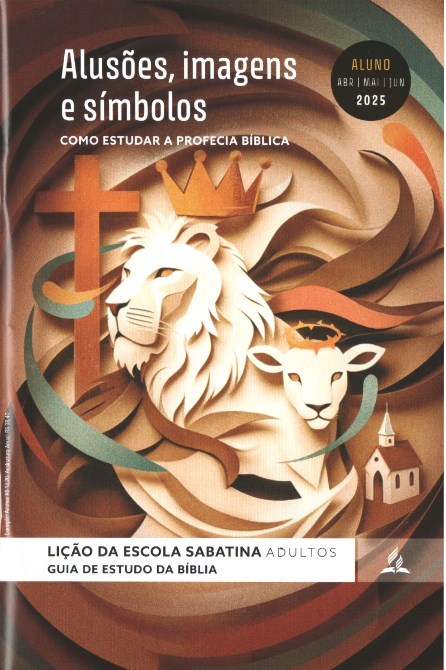 LEITURAS DA SEMANA: Jr 29:23, 24; Sl 139:1-6; Dn 12:4; Ap 22:10; 2Tm 3:15-17; Hb 4:12